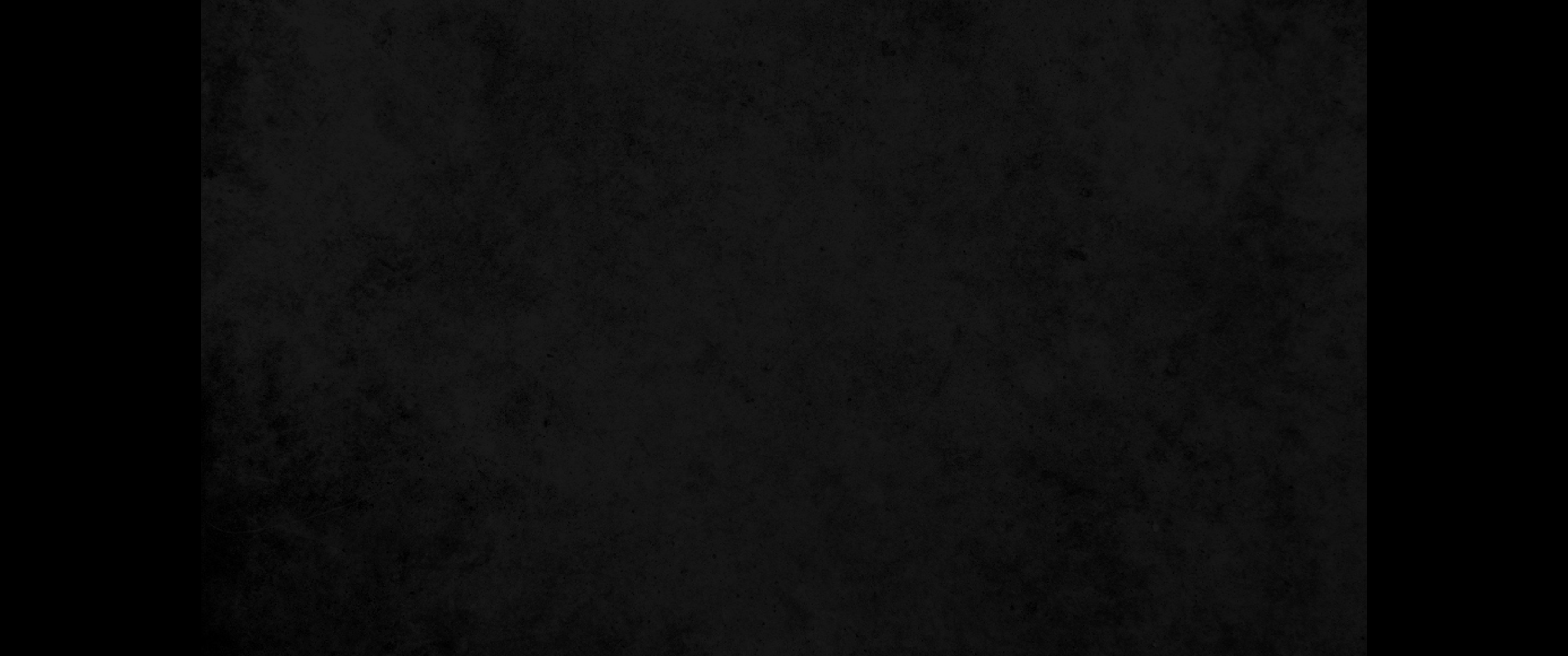 1. 또 여호수아가 아침에 일찍이 일어나서 그와 모든 이스라엘 자손들과 더불어 싯딤에서 떠나 요단에 이르러 건너가기 전에 거기서 유숙하니라1. Early in the morning Joshua and all the Israelites set out from Shittim and went to the Jordan, where they camped before crossing over.
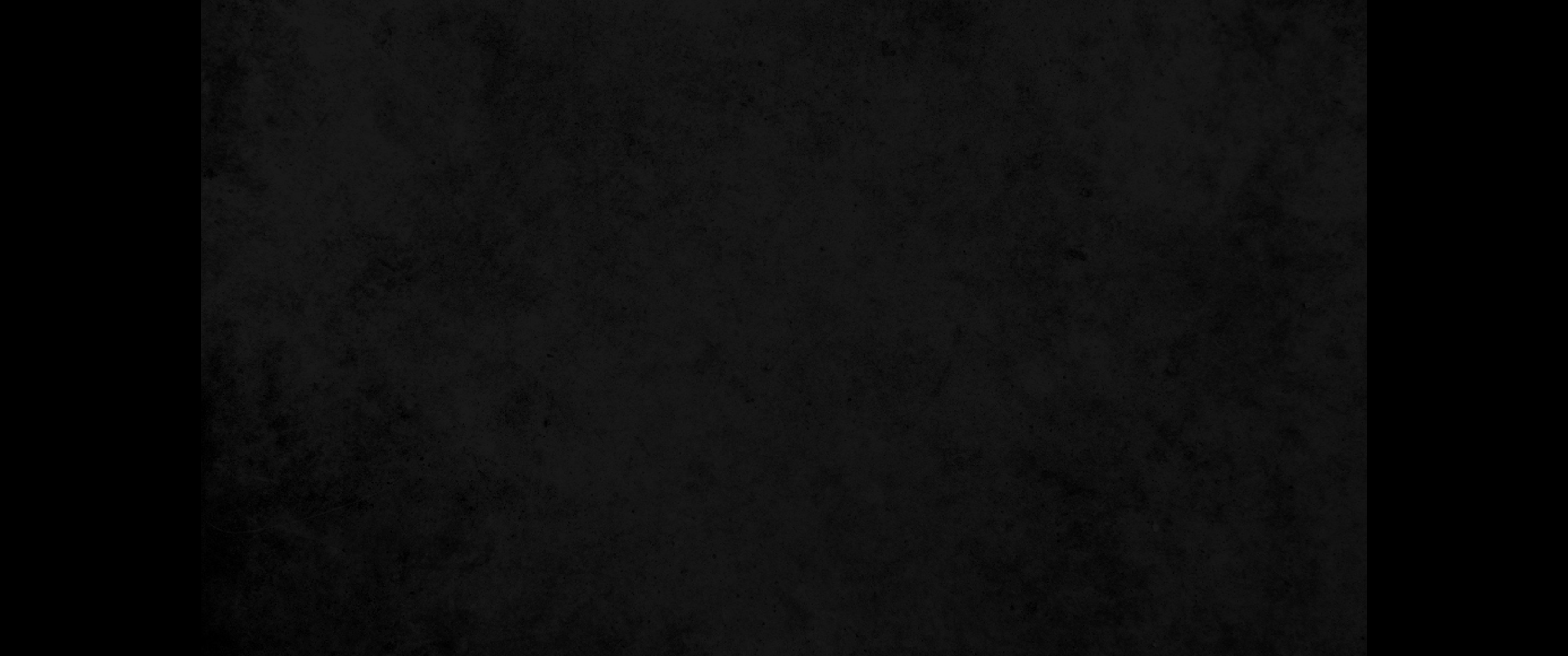 2. 사흘 후에 관리들이 진중으로 두루 다니며2. After three days the officers went throughout the camp,
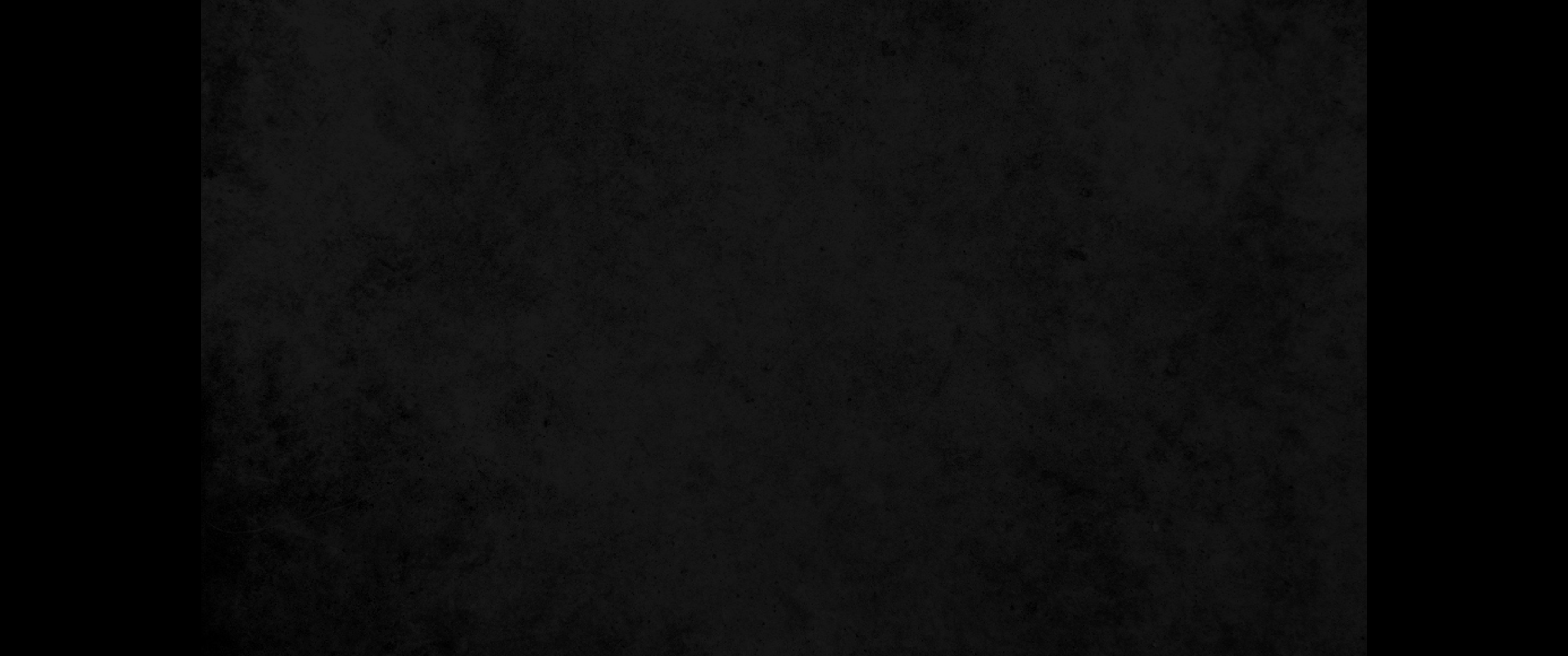 3. 백성에게 명령하여 이르되 너희는 레위 사람 제사장들이 너희 하나님 여호와의 언약궤 메는 것을 보거든 너희가 있는 곳을 떠나 그 뒤를 따르라3. giving orders to the people: 'When you see the ark of the covenant of the LORD your God, and the priests, who are Levites, carrying it, you are to move out from your positions and follow it.
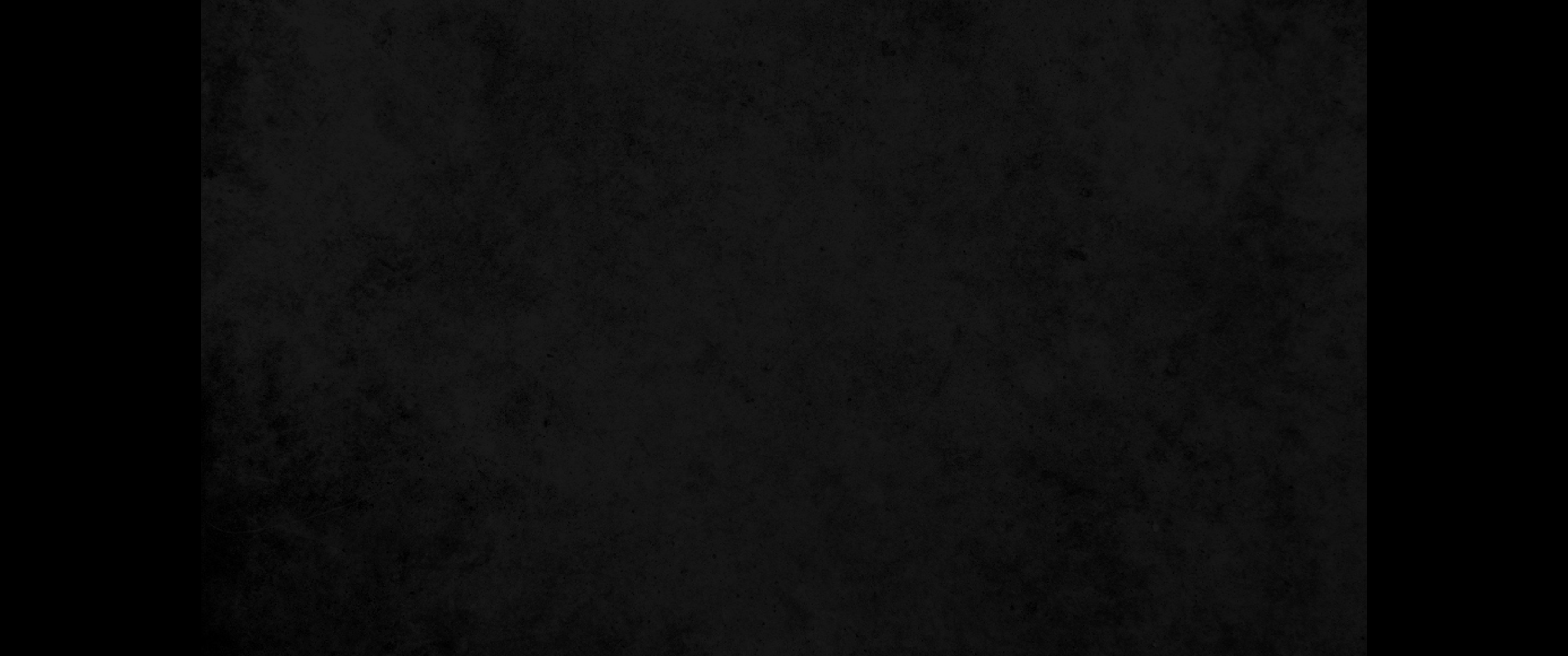 4. 그러나 너희와 그 사이 거리가 이천 규빗쯤 되게 하고 그것에 가까이 하지는 말라 그리하면 너희가 행할 길을 알리니 너희가 이전에 이 길을 지나보지 못하였음이니라 하니라4. Then you will know which way to go, since you have never been this way before. But keep a distance of about a thousand yards between you and the ark; do not go near it.'
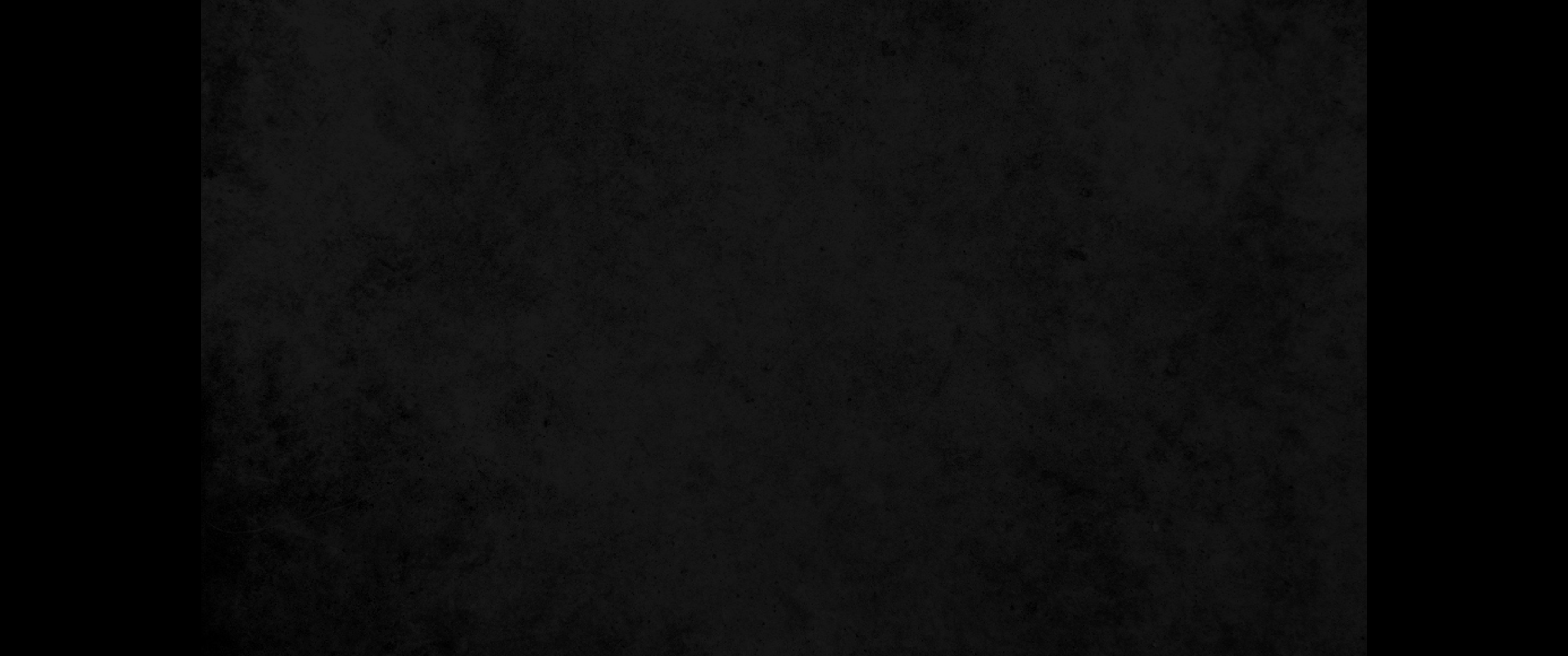 5. 여호수아가 또 백성에게 이르되 너희는 자신을 성결하게 하라 여호와께서 내일 너희 가운데에 기이한 일들을 행하시리라5. Joshua told the people, 'Consecrate yourselves, for tomorrow the LORD will do amazing things among you.'
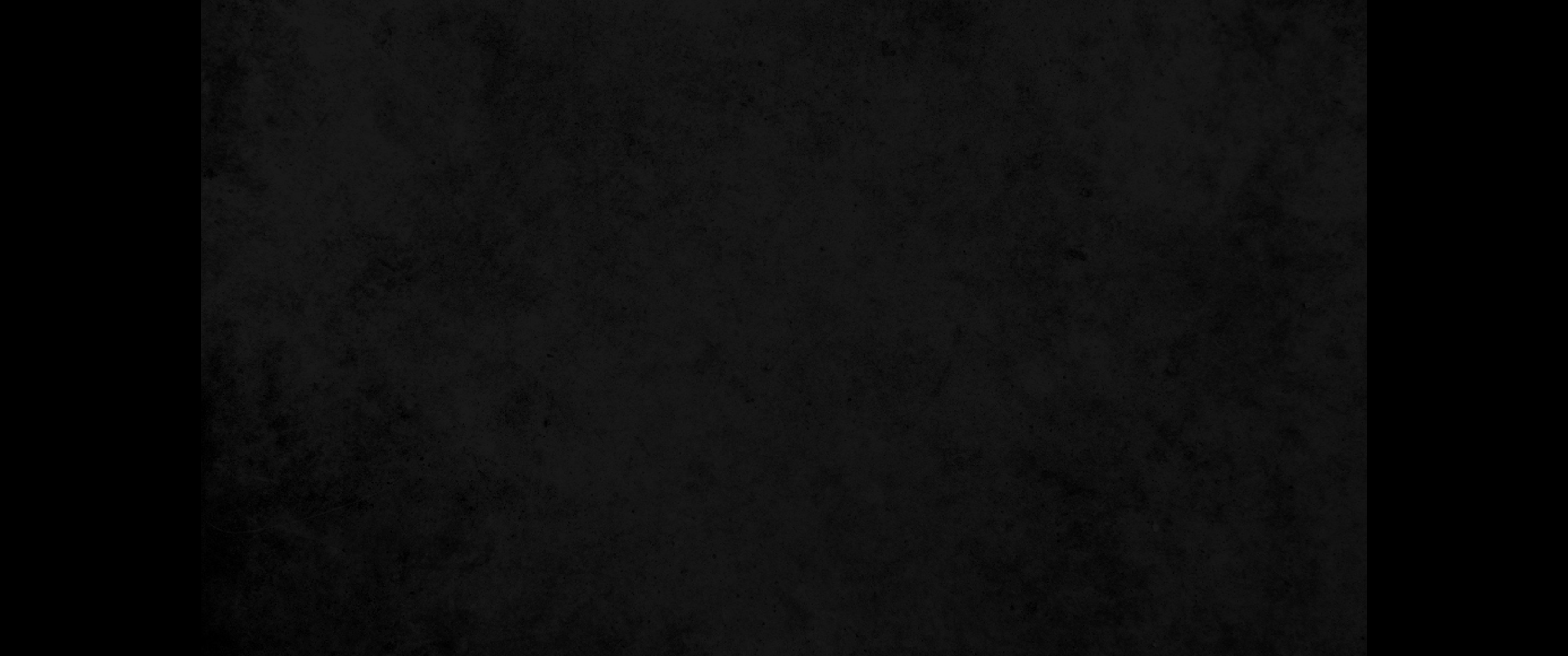 6. 여호수아가 또 제사장들에게 말하여 이르되 언약궤를 메고 백성에 앞서 건너라 하매 곧 언약궤를 메고 백성에 앞서 나아가니라6. Joshua said to the priests, 'Take up the ark of the covenant and pass on ahead of the people.' So they took it up and went ahead of them.
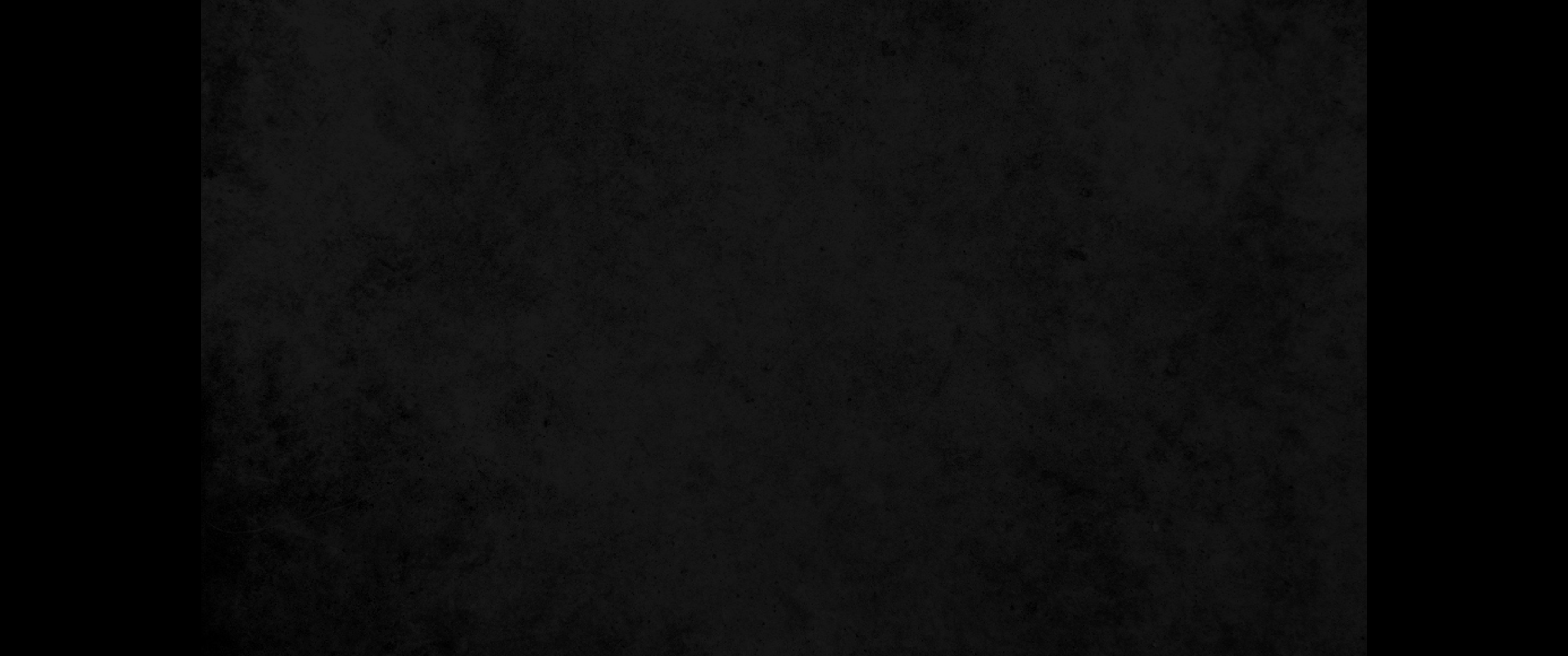 7. 여호와께서 여호수아에게 이르시되 내가 오늘부터 시작하여 너를 온 이스라엘의 목전에서 크게 하여 내가 모세와 함께 있었던 것 같이 너와 함께 있는 것을 그들이 알게 하리라7. And the LORD said to Joshua, 'Today I will begin to exalt you in the eyes of all Israel, so they may know that I am with you as I was with Moses.
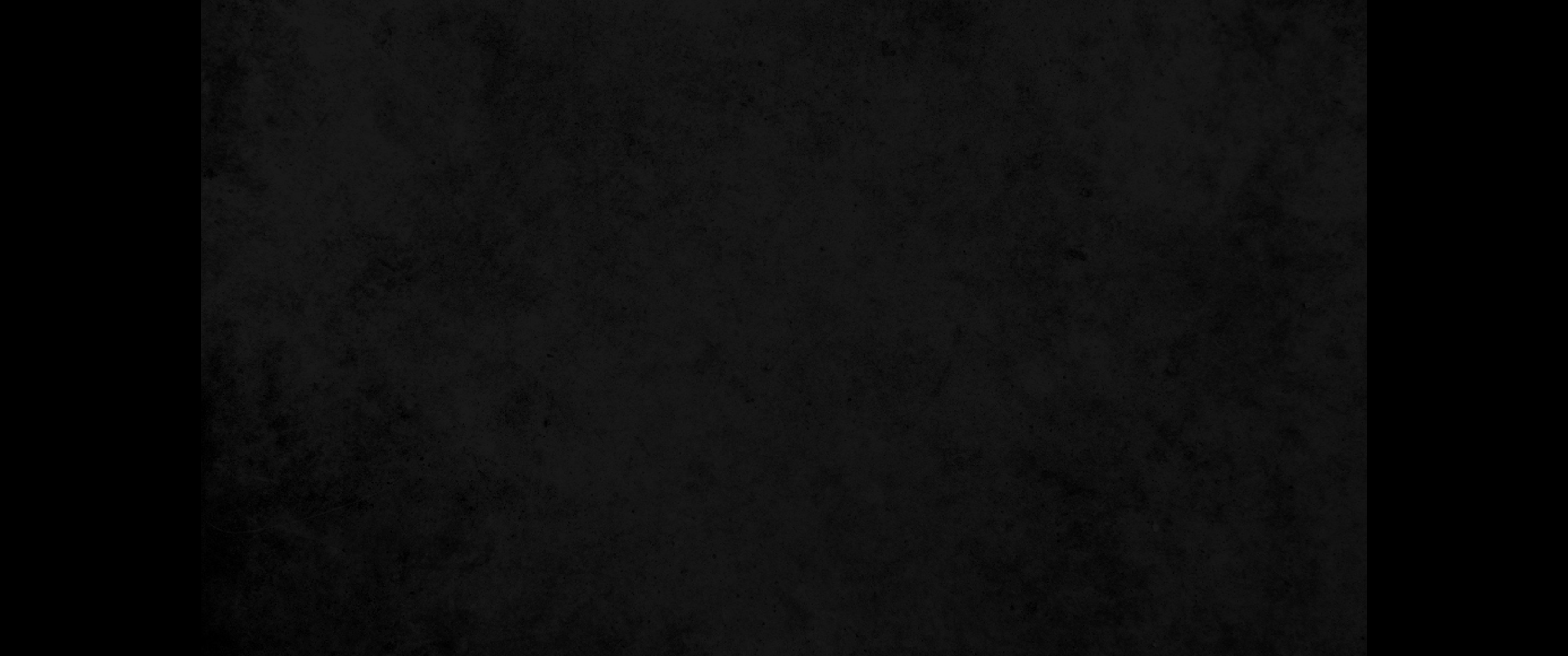 8. 너는 언약궤를 멘 제사장들에게 명령하여 이르기를 너희가 요단 물 가에 이르거든 요단에 들어서라 하라8. Tell the priests who carry the ark of the covenant: 'When you reach the edge of the Jordan's waters, go and stand in the river.' "
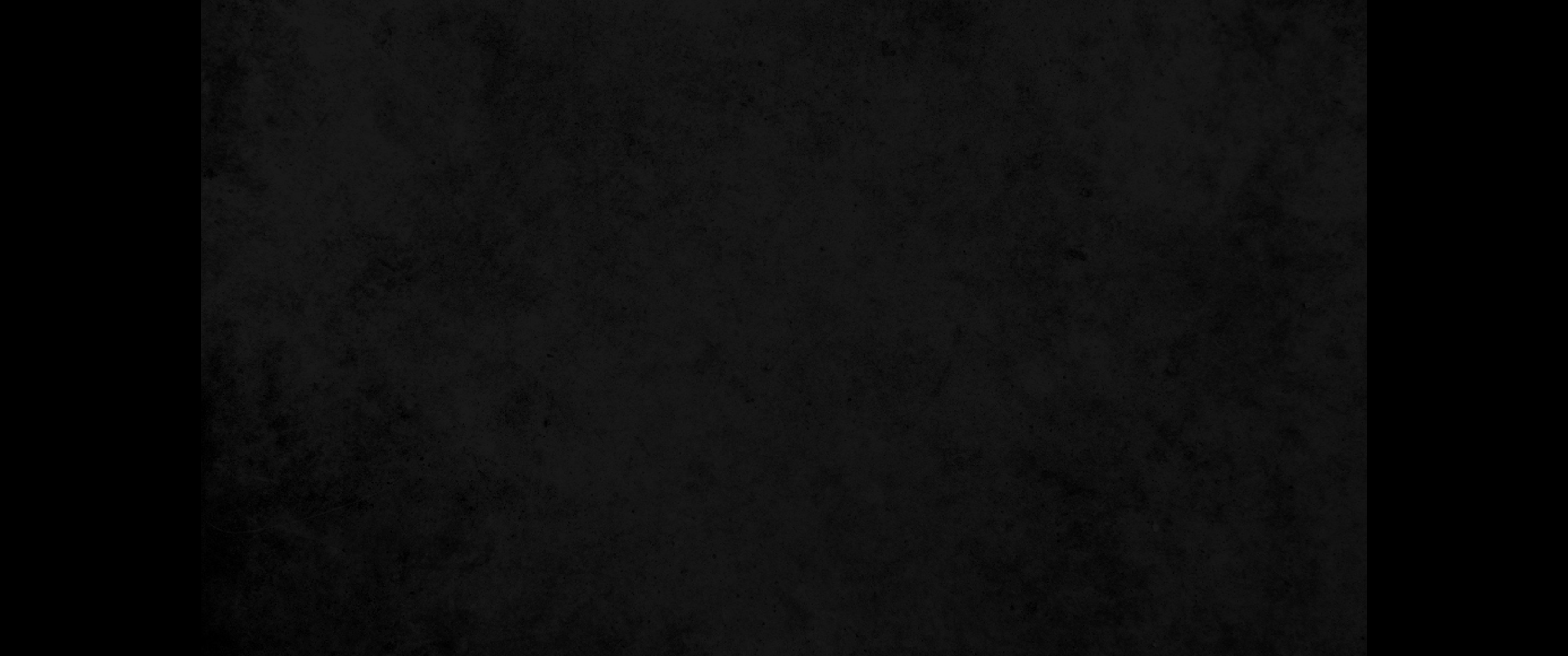 9. 여호수아가 이스라엘 자손에게 이르되 이리 와서 너희의 하나님 여호와의 말씀을 들으라 하고9. Joshua said to the Israelites, 'Come here and listen to the words of the LORD your God.
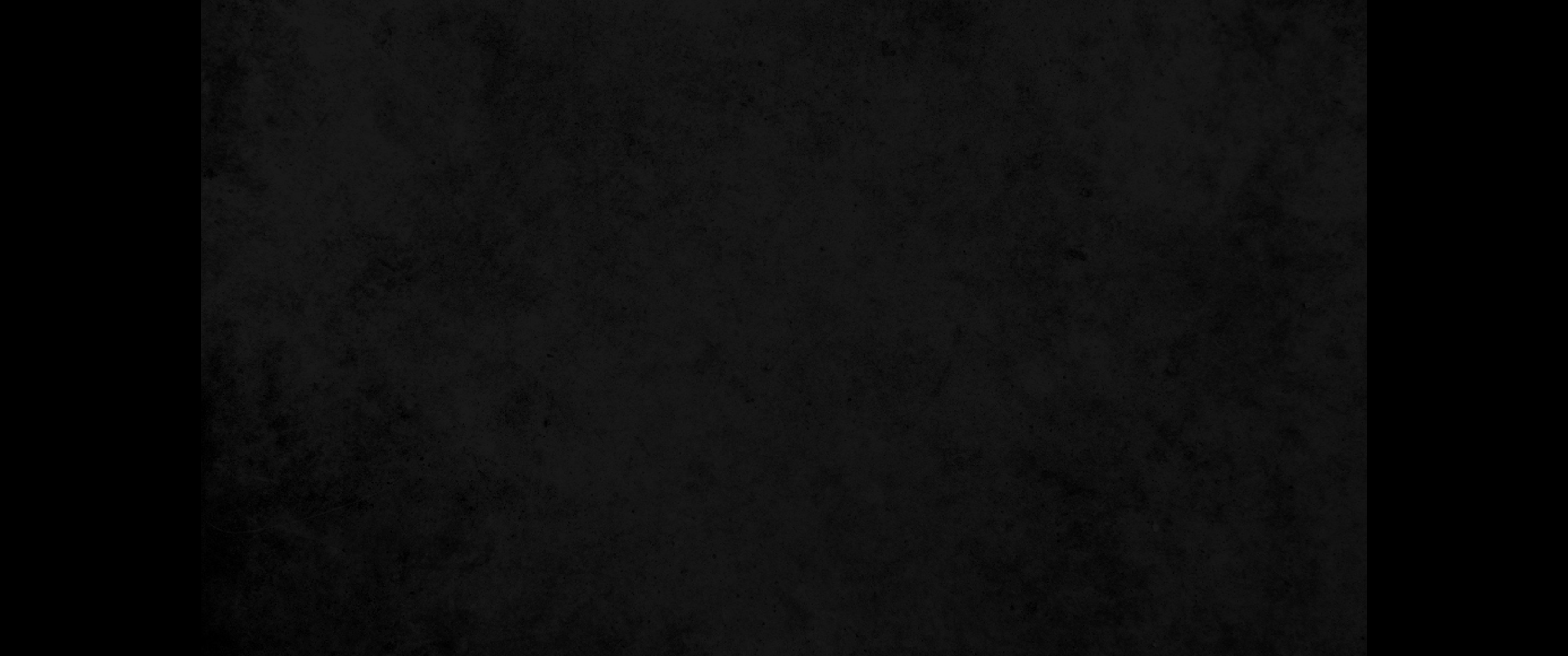 10. 또 말하되 살아 계신 하나님이 너희 가운데에 계시사 가나안 족속과 헷 족속과 히위 족속과 브리스 족속과 기르가스 족속과 아모리 족속과 여부스 족속을 너희 앞에서 반드시 쫓아내실 줄을 이것으로서 너희가 알리라10. This is how you will know that the living God is among you and that he will certainly drive out before you the Canaanites, Hittites, Hivites, Perizzites, Girgashites, Amorites and Jebusites.
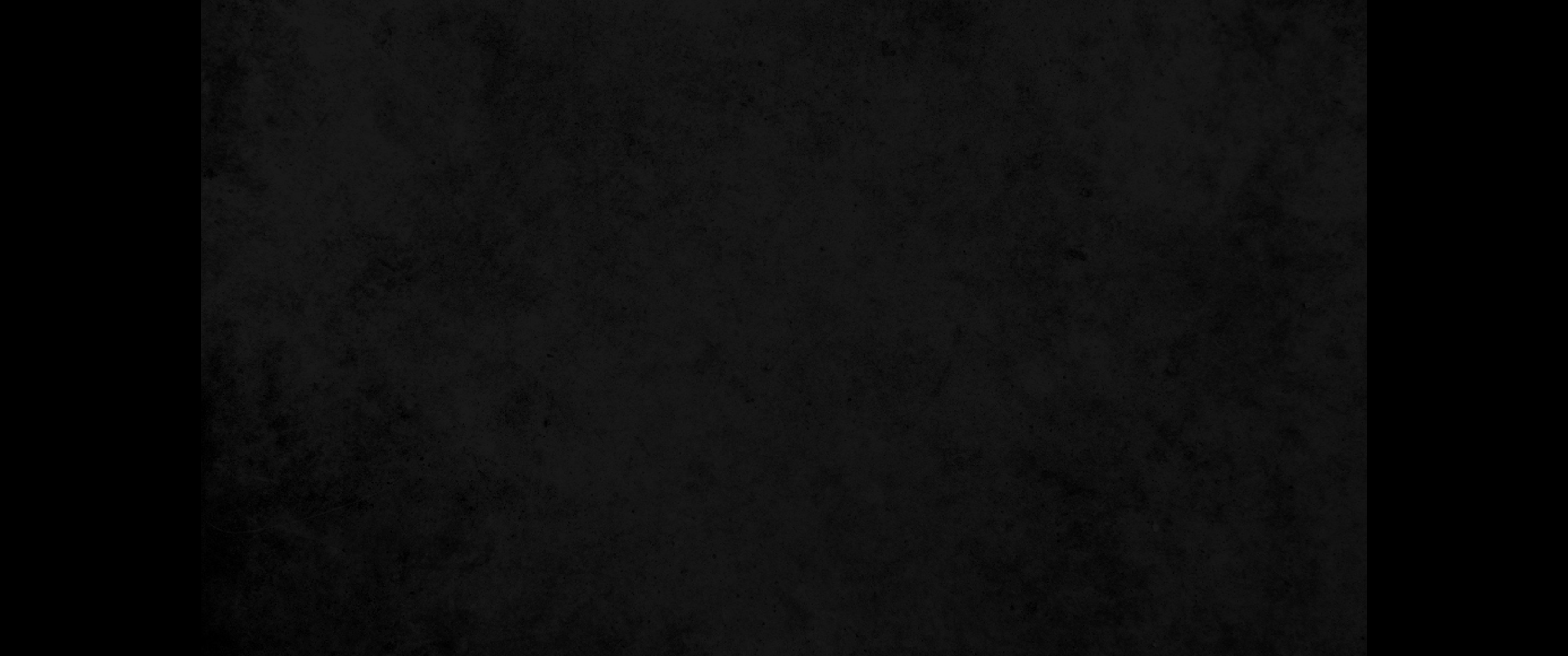 11. 보라 온 땅의 주의 언약궤가 너희 앞에서 요단을 건너가나니11. See, the ark of the covenant of the Lord of all the earth will go into the Jordan ahead of you.
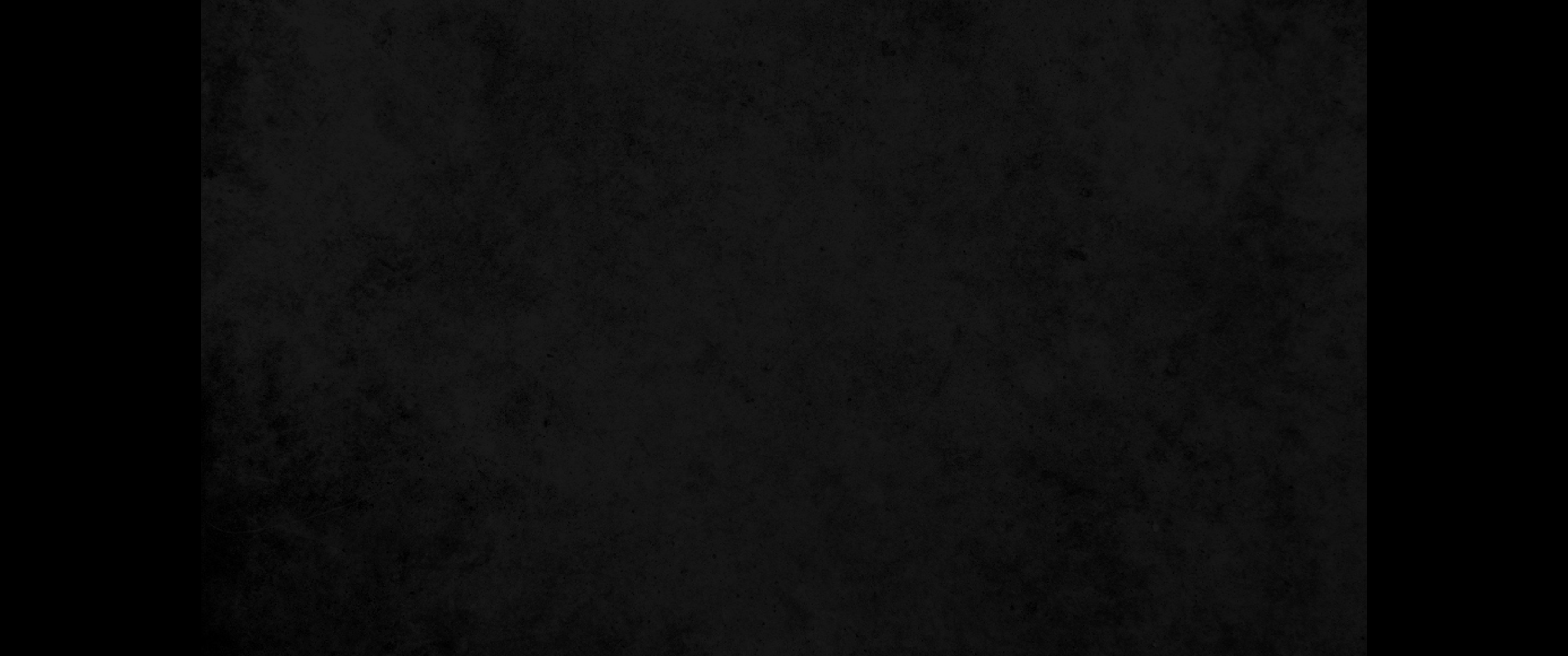 12. 이제 이스라엘 지파 중에서 각 지파에 한 사람씩 열두 명을 택하라12. Now then, choose twelve men from the tribes of Israel, one from each tribe.
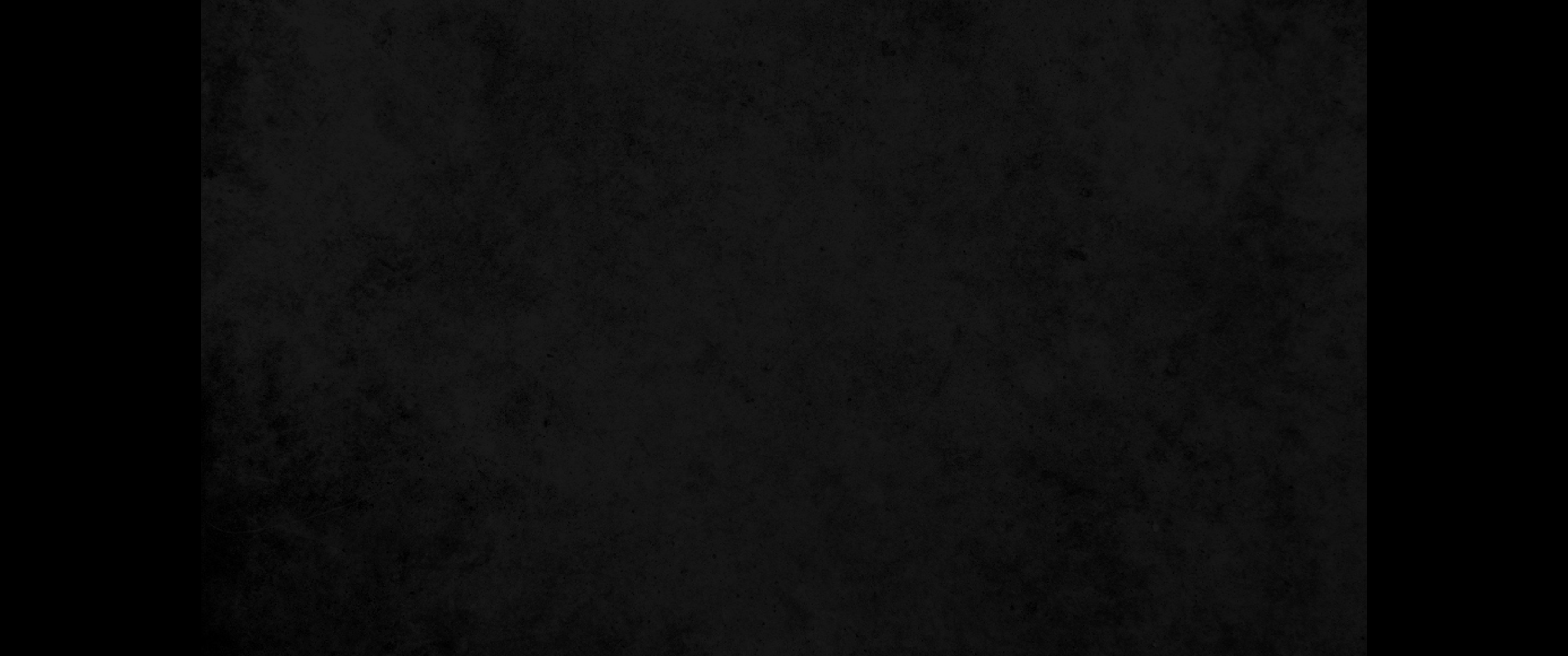 13. 온 땅의 주 여호와의 궤를 멘 제사장들의 발바닥이 요단 물을 밟고 멈추면 요단 물 곧 위에서부터 흘러내리던 물이 끊어지고 한 곳에 쌓여 서리라13. And as soon as the priests who carry the ark of the LORD -the Lord of all the earth-set foot in the Jordan, its waters flowing downstream will be cut off and stand up in a heap.'
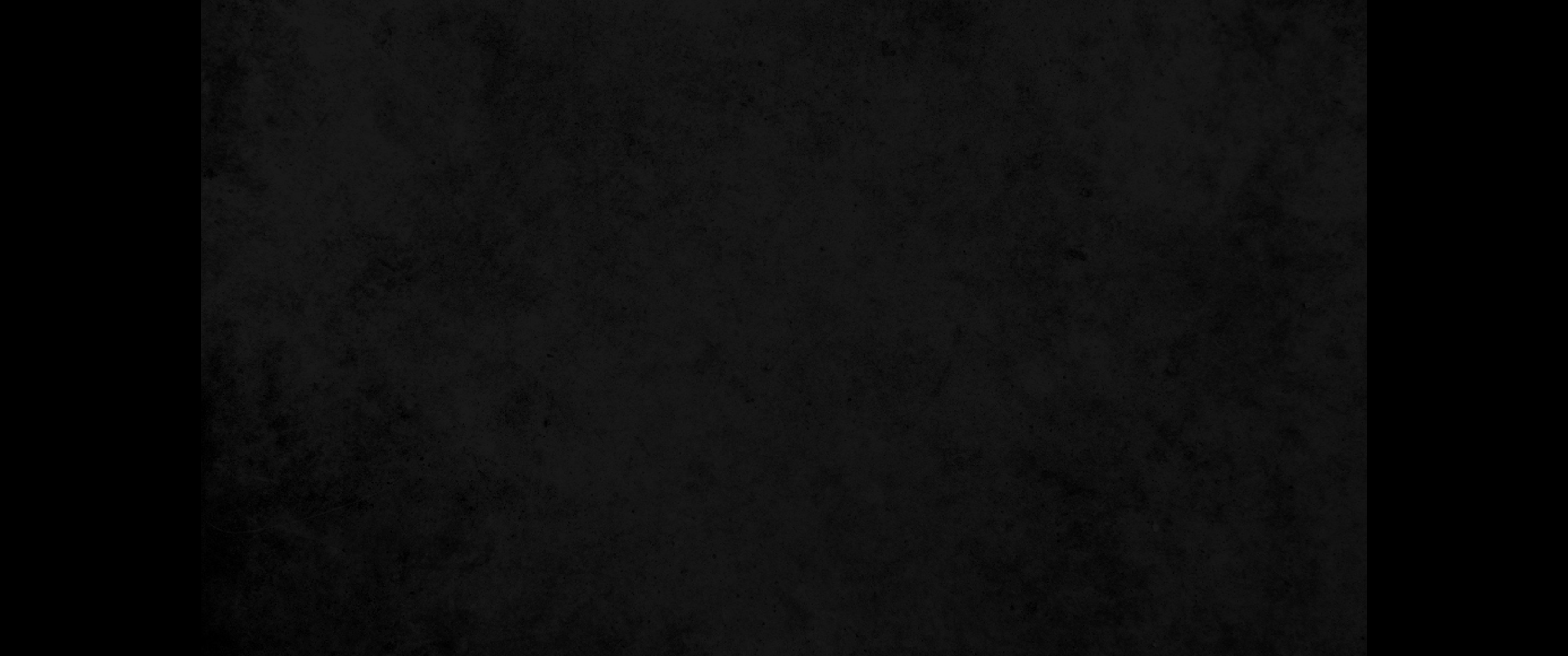 14. 백성이 요단을 건너려고 자기들의 장막을 떠날 때에 제사장들은 언약궤를 메고 백성 앞에서 나아가니라14. So when the people broke camp to cross the Jordan, the priests carrying the ark of the covenant went ahead of them.
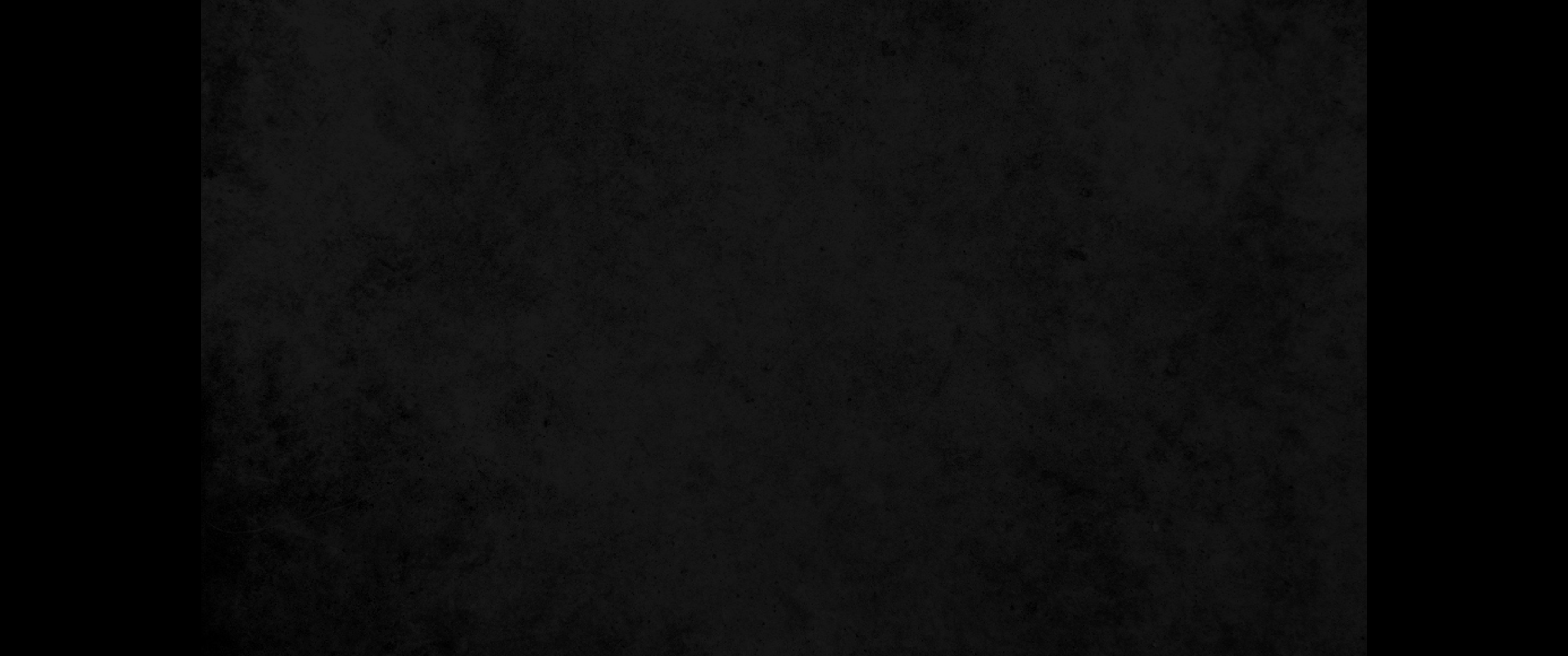 15. 요단이 곡식 거두는 시기에는 항상 언덕에 넘치더라 궤를 멘 자들이 요단에 이르며 궤를 멘 제사장들의 발이 물 가에 잠기자15. Now the Jordan is at flood stage all during harvest. Yet as soon as the priests who carried the ark reached the Jordan and their feet touched the water's edge,
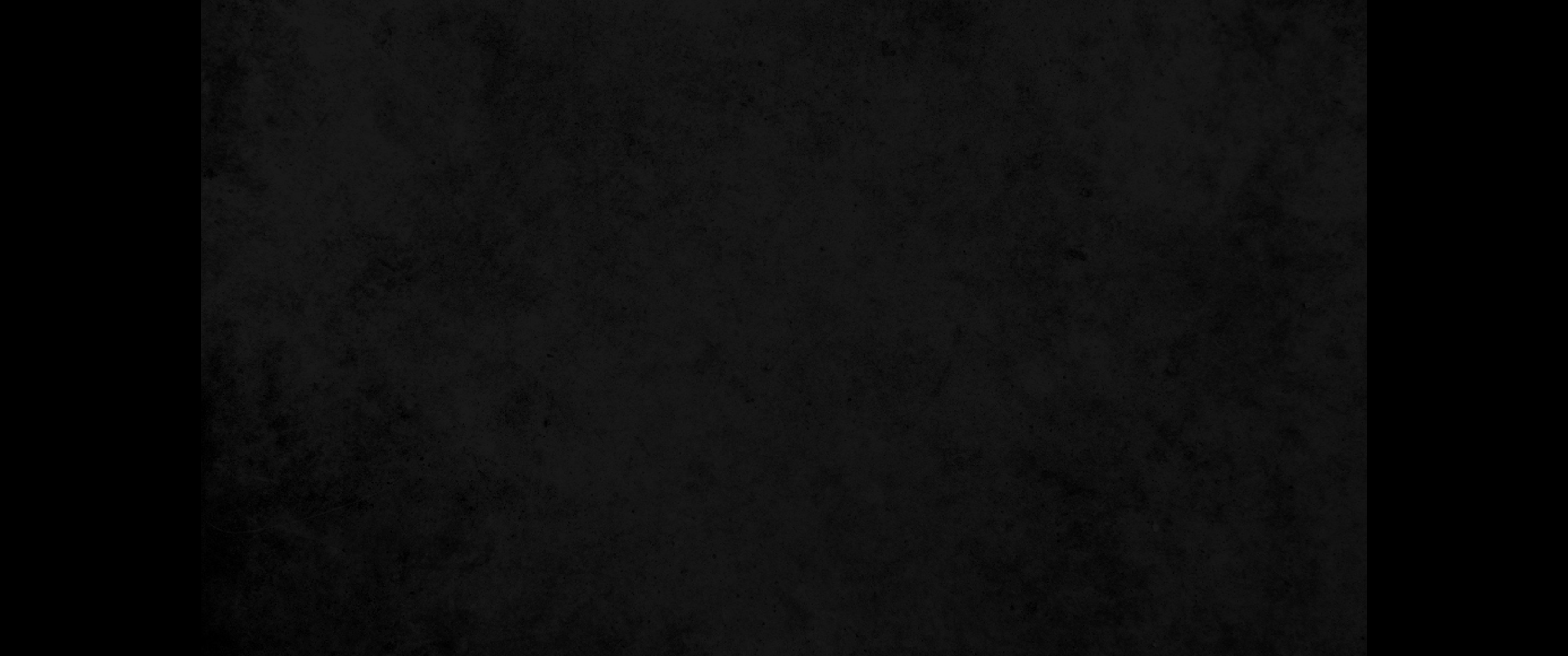 16. 곧 위에서부터 흘러내리던 물이 그쳐서 사르단에 가까운 매우 멀리 있는 아담 성읍 변두리에 일어나 한 곳에 쌓이고 아라바의 바다 염해로 향하여 흘러가는 물은 온전히 끊어지매 백성이 여리고 앞으로 바로 건널새16. the water from upstream stopped flowing. It piled up in a heap a great distance away, at a town called Adam in the vicinity of Zarethan, while the water flowing down to the Sea of the Arabah (the Salt Sea ) was completely cut off. So the people crossed over opposite Jericho.
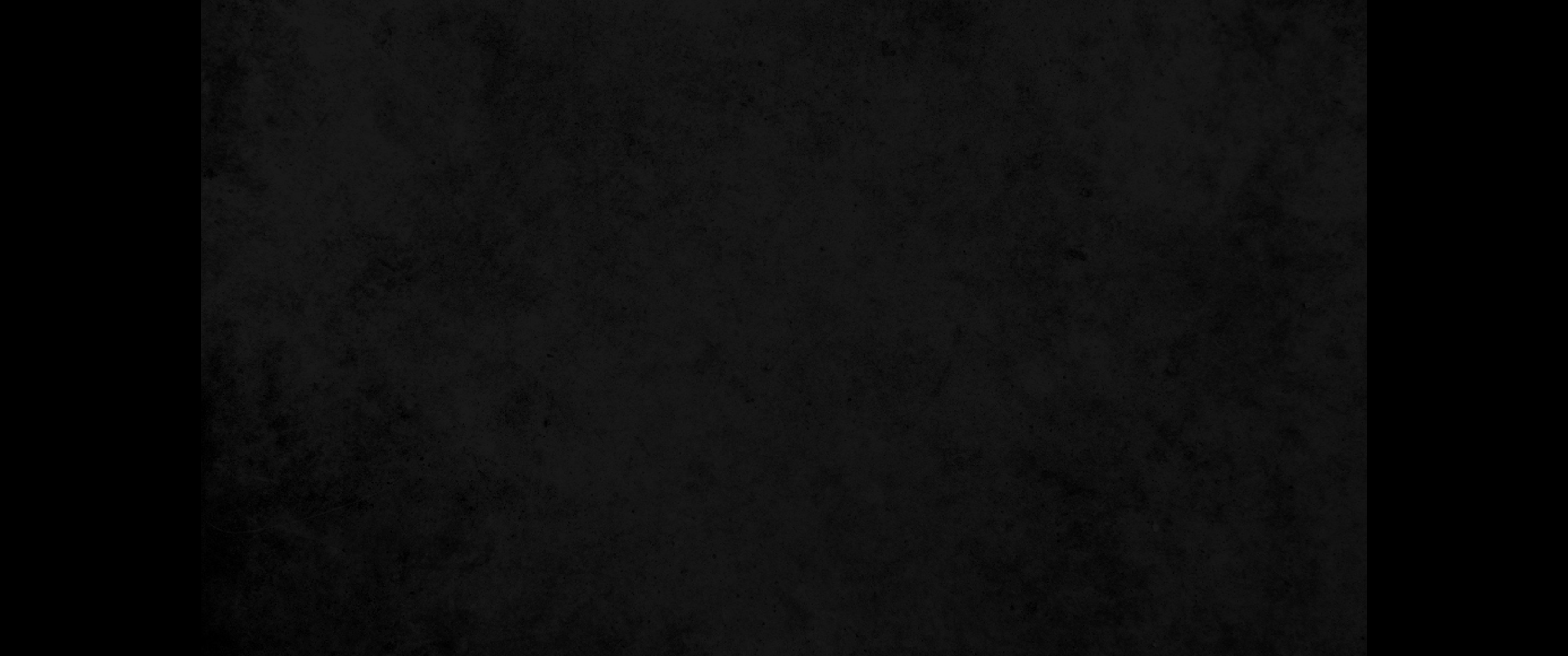 17. 여호와의 언약궤를 멘 제사장들은 요단 가운데 마른 땅에 굳게 섰고 그 모든 백성이 요단을 건너기를 마칠 때까지 모든 이스라엘은 그 마른 땅으로 건너갔더라17. The priests who carried the ark of the covenant of the LORD stood firm on dry ground in the middle of the Jordan, while all Israel passed by until the whole nation had completed the crossing on dry ground.